Welcome to the Spring 2024 ARCFESTat The Liner Hotel Liverpool
Join in the conversation today by tagging us on X using @arc_nwc or by using the hashtags #ImplementEquity or #ARCFEST24
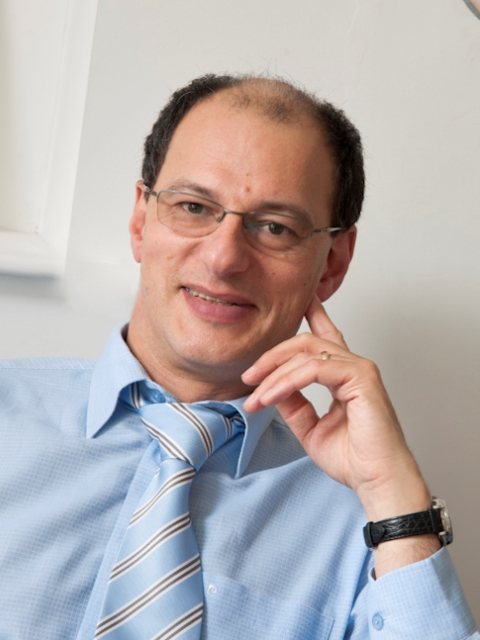 Professor Mark GabbayDirector, ARC NWC
Housekeeping
Overview 
Recent Income : 
£260,000 for Social Care Research Capacity Building Programme, 
Extension to Dementia/Alzheimer’s Fellowships awarded ~£250k
Business case and budget for extension to 3/26 awarded £2.7
Funding for INSIGHT (Inspiring Students into Research Programme)

No research about us without us: ARC NWC coproduction offer to members
Launch of North West Coast Living Lab in Ageing and Dementia

Upcoming Opportunities: Mental Health Capacity Building programme 18 mth extension, Knowledge Mobilisation Fellowship programme
ARC 2 signals
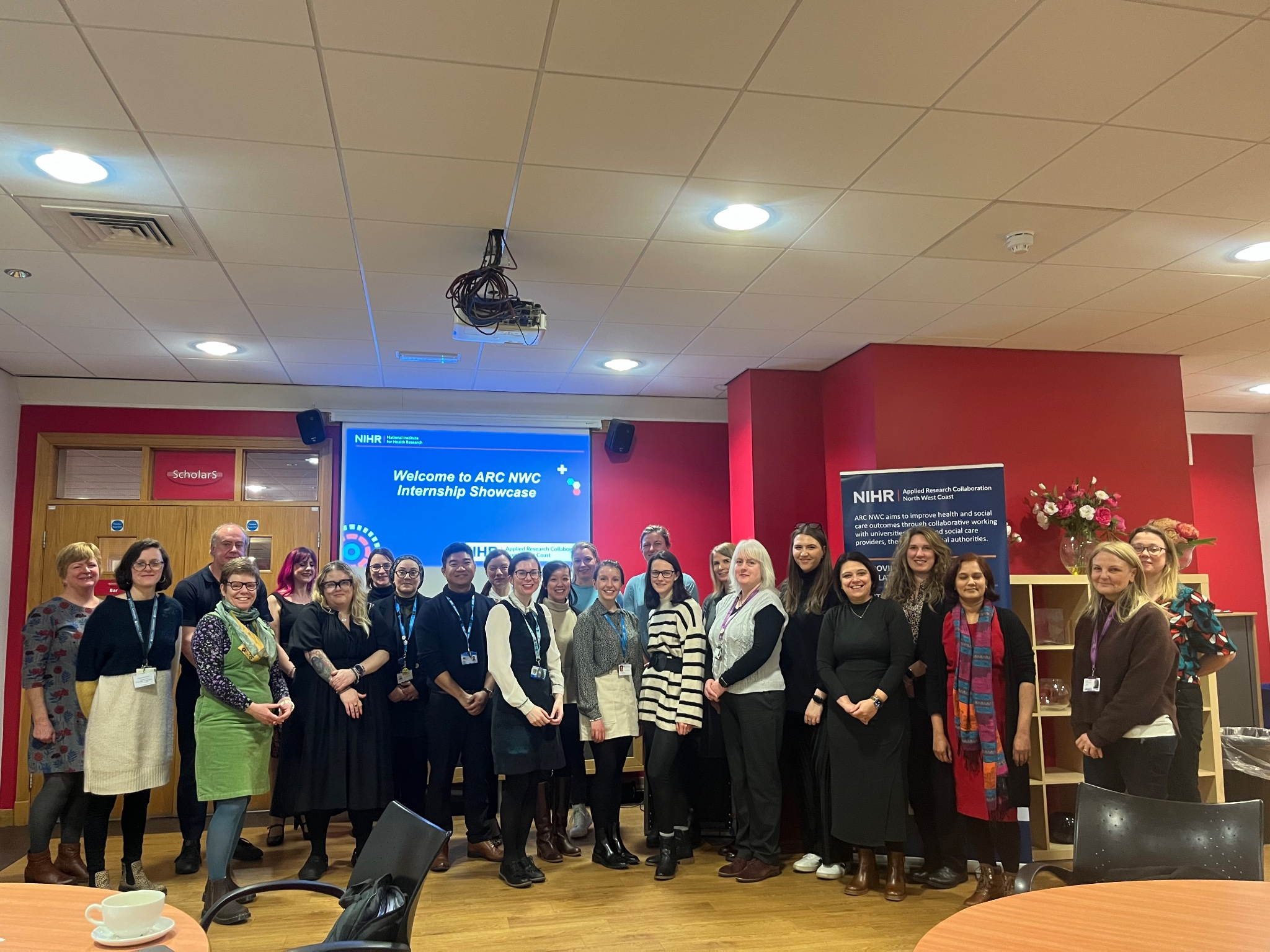 Progress highlights

- ARC NWC part of National partnership to tackle health inequalities in coastal communities

- Evaluation of key projects in ARC NWC being undertaken

- ARC NWC plays a key role in securing funding for new member research collaborations - Health Determinants Research Collaborations (HDRC) 

- 328 Publications from ARC NWC (all available on website)

- Strong progress with RaCES programme and CoREN and theme work overall
Priorities
- Increase our coproduction and subsequent impact within the collaboration - Streamlining data collection, collation and reporting with an emphasis on demonstrating impact - Progressing “Out Nav” Impact Programme system outputs - NIHR ARC Visibility programme – designed to demonstrate national ARC impact
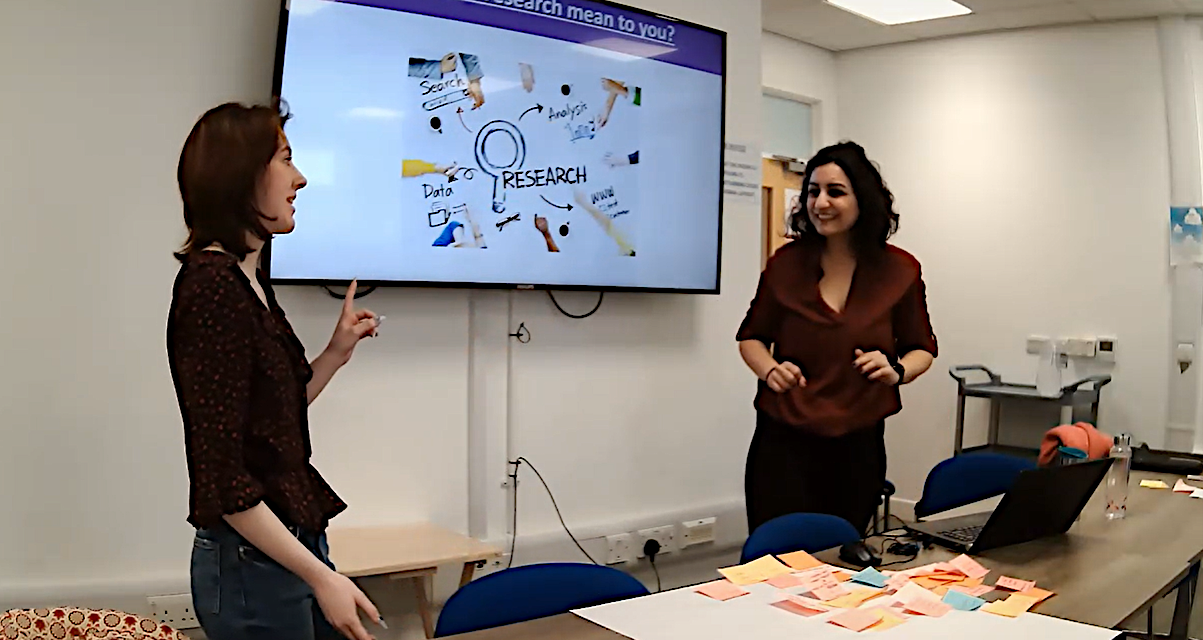 Challenges
- Member Engagement – immense service pressures on health and care organisations making engagement and collaboration difficult  

- Integrated Care Board Cash Match 2024-26

- Research Development Networks and roundtables progressing at  different rates

- Clearer examples of implementation being requested from Department of Health and Social Care 

- ARC 2 bid / Capacity to deliver newly funded programmes